Link Analysis
Hongning Wang
CS@UVa
Structured v.s. unstructured data
Our claim before
IR v.s. DB = unstructured data v.s. structured data
As a result, we have assumed
Document = a sequence of words
Query = a short document
Corpus = a set of documents
However, this assumption is not accurate…
CS@UVa
CS 4501: Information Retrieval
2
A typical web document has
Title
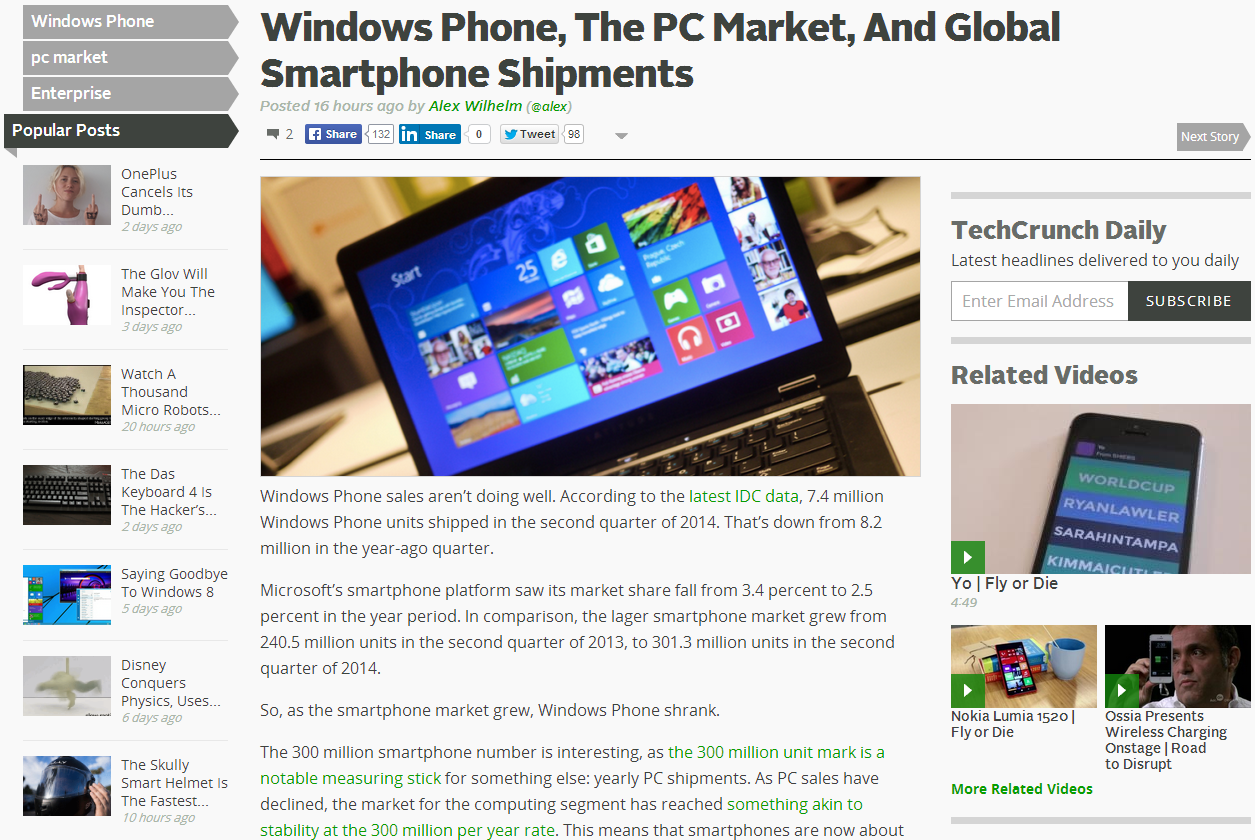 Anchor
Body
CS@UVa
CS 4501: Information Retrieval
3
How does a human perceive a document’s structure
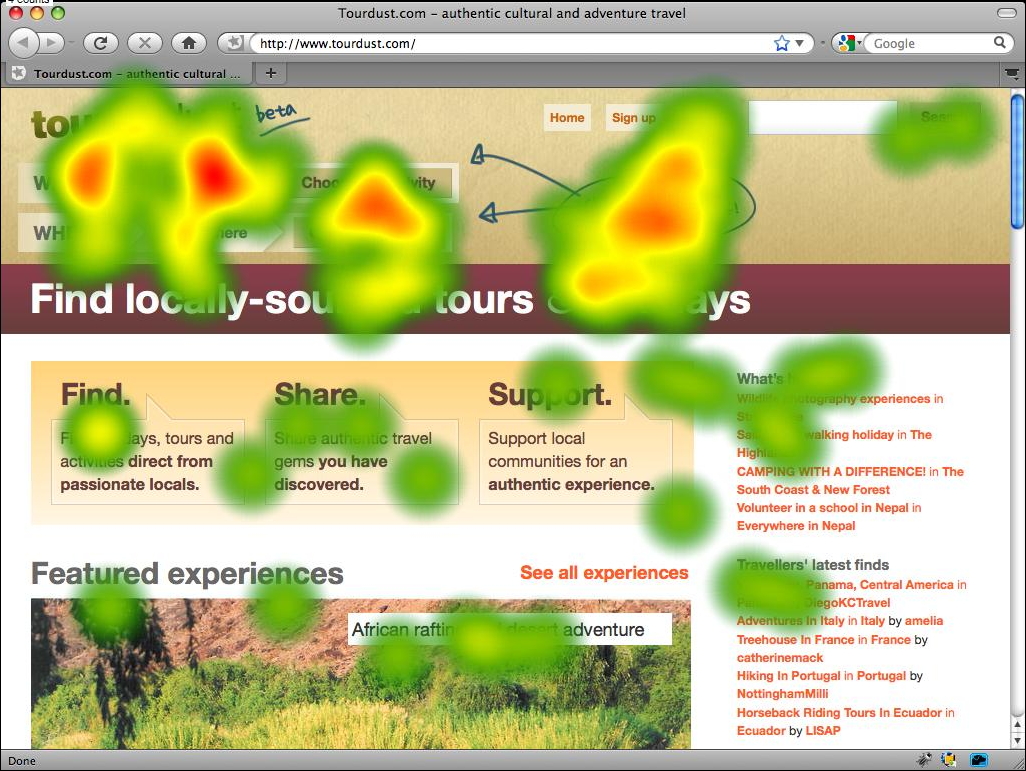 CS@UVa
CS 4501: Information Retrieval
4
Intra-document structures
Document
Title
Concise summary of the document
Paragraph 1
Likely to be an abstract of the document
Paragraph 2
They might contribute differently for a document’s relevance!
…..
Images
Visual description of the document
Anchor texts
References to other documents
CS@UVa
CS 4501: Information Retrieval
5
Exploring intra-document structures for retrieval
Document
Intuitively, we want to give different weights to the parts to reflect their importance
Title
In vector space model?
Weighted TF
Paragraph 1
Think about query-likelihood model…
Select Dj and generate a query word using Dj
Paragraph 2
…..
Anchor texts
“part selection” prob. Serves as weight for Dj
Can be estimated by EM or manually set
CS@UVa
CS 4501: Information Retrieval
6
Inter-document structure
Documents are no longer independent
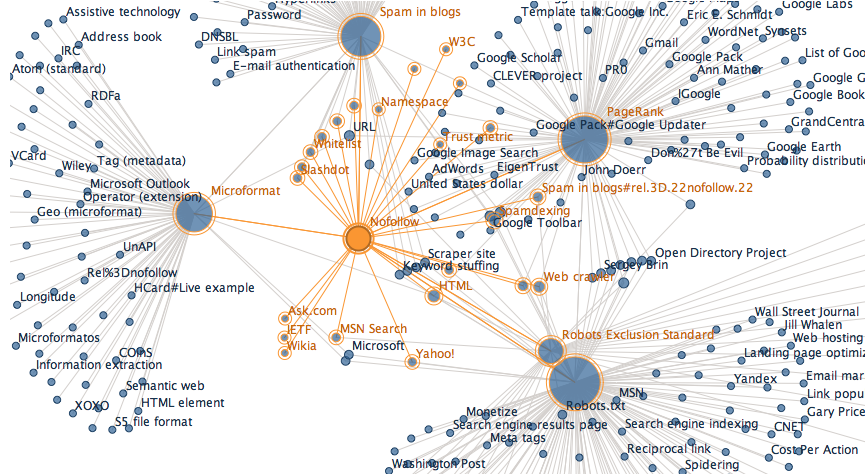 CS@UVa
CS 4501: Information Retrieval
7
Source: https://wiki.digitalmethods.net/Dmi/WikipediaAnalysis
What do the links tell us?
Anchor
Rendered form



Original form
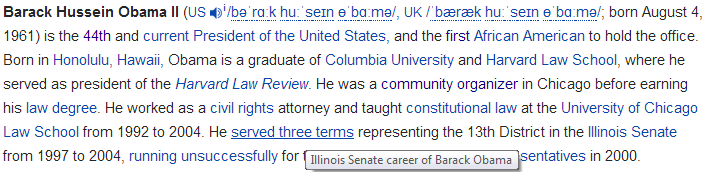 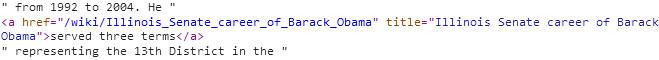 CS@UVa
CS 4501: Information Retrieval
8
What do the links tell us?
Anchor text
How others describe the page
E.g., “big blue” is a nick name of IBM, but never found on IBM’s official web site
 A good source for query expansion, or can be directly put into index
CS@UVa
CS 4501: Information Retrieval
9
What do the links tell us?
Linkage relation
Endorsement from others – utility of the page
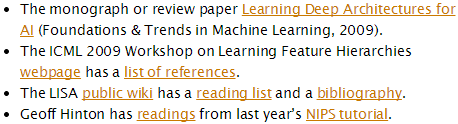 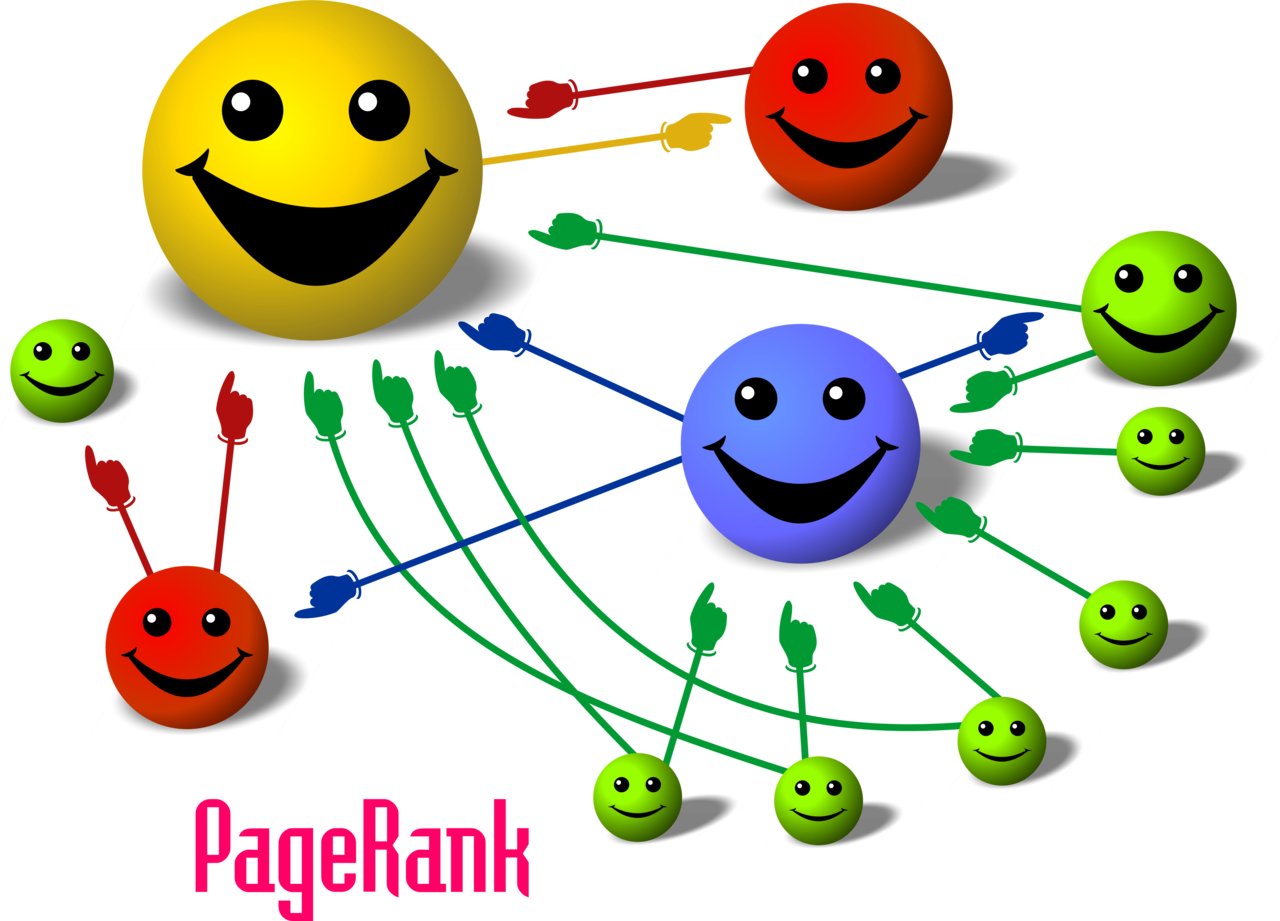 "PageRank-hi-res". Licensed under Creative Commons Attribution-Share Alike 2.5 via Wikimedia Commons - http://commons.wikimedia.org/wiki/File:PageRank-hi-res.png#mediaviewer/File:PageRank-hi-res.png
CS@UVa
CS 4501: Information Retrieval
10
Analogy to citation network
Authors cite others’ work because
A conferral of authority
They appreciate the intellectual value in that paper
There is certain relationship between the papers
Bibliometrics
A citation is a vote for the usefulness of that paper
Citation count indicates the quality of the paper
E.g., # of in-links
CS@UVa
CS 4501: Information Retrieval
11
Situation becomes more complicated in the web environment
Adding a hyperlink costs almost nothing
Taken advantage by web spammers
Large volume of machine-generated pages to artificially increase “in-links” of the target page
Fake or invisible links 
We should not only consider the count of in-links, but the quality of each in-link
PageRank
HITS
CS@UVa
CS 4501: Information Retrieval
12
Link structure analysis
Describes the characteristic of network structure
Reflect the utility of web documents in a general sense
An important factor when ranking documents
For learning-to-rank
For focused crawling
CS@UVa
CS 4501: Information Retrieval
13
Recall how we do web browsing
Mike types a URL address in his Chrome’s URL bar;
He browses the content of the page, and follows the link he is interested in;
When he feels the current page is not interesting or there is no link to follow, he types another URL and starts browsing from there;
He repeats 2 and 3 until he is tired or satisfied with this browsing activity
CS@UVa
CS 4501: Information Retrieval
14
PageRank
A random surfing model of web
A surfer begins at a random page on the web and starts random walk on the graph
On current page, the surfer uniformly follows an out-link to the next page
When there is no out-link, the surfer uniformly jumps to a page from the whole collection
Keep doing Step 2 and 3 forever
CS@UVa
CS 4501: Information Retrieval
15
PageRank
A measure of web page popularity
Probability of a random surfer who arrives at this web page
Only depends on the linkage structure of web pages
Transition matrix
d1
d3
α: probability of random jump
N: # of pages
d2
d4
Random walk
CS@UVa
CS 4501: Information Retrieval
16
Theoretic model of PageRank
Markov chains
A discrete-time stochastic process
It occurs in a series of time-steps in each of which a random choice is made
Can be described by a directed graph or a transition matrix
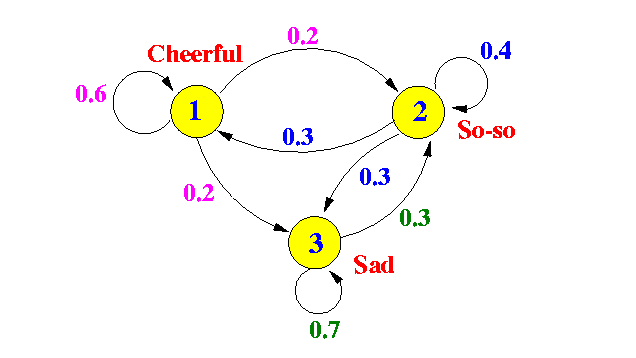 P(So-so|Cheerful)=0.2
A first-order Markov chain for emotion
CS@UVa
CS 4501: Information Retrieval
17
Markov chains
Idea of random surfing
Mathematical interpretation of PageRank score
CS@UVa
CS 4501: Information Retrieval
18
Theoretic model of PageRank
Transition matrix of a Markov chain for PageRank
1. Enable random jump on dead end
d1
2. Normalization
d3
3. Enable random jump on all nodes
d2
d4
CS@UVa
CS 4501: Information Retrieval
19
Steps to derive transition matrix for PageRank
If a row of A has no 1’s, replace each element by 1/N.
Divide each 1 in A by the number of 1’s in its row.
Multiply the resulting matrix by 1 − α.
Add α/N to every entry of the resulting matrix, to obtain M.
A: adjacent matrix of network structure;
α: dumping factor
CS@UVa
CS 4501: Information Retrieval
20
PageRank computation becomes
CS@UVa
CS 4501: Information Retrieval
21
Stationary distribution of a Markov chain
For a given Markov chain with transition matrix M, its stationary distribution of π is




Necessary condition
Irreducible: a state is reachable from any other state 
Aperiodic: states cannot be partitioned such that transitions happened periodically among the partitions
A probability vector
Random walk does not affect its distribution
CS@UVa
CS 4501: Information Retrieval
22
Markov chain for PageRank
Random jump operation makes PageRank satisfy the necessary conditions
Random jump makes every node is reachable from any other nodes
Random jump breaks potential loop in a sub-network
What does PageRank score really converge to?
CS@UVa
CS 4501: Information Retrieval
23
Stationary distribution of PageRank
CS@UVa
CS 4501: Information Retrieval
24
Computation of PageRank
CS@UVa
CS 4501: Information Retrieval
25
Computation of PageRank
An example from Manning’s text book
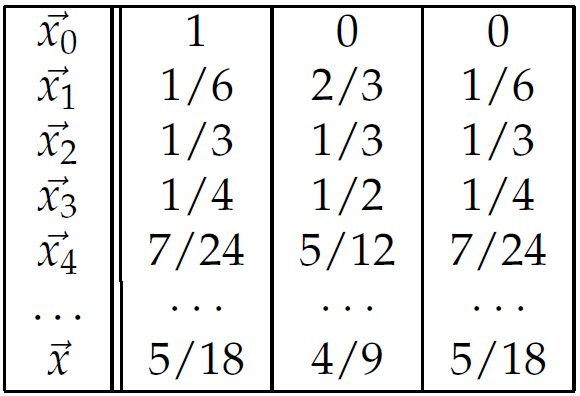 CS@UVa
CS 4501: Information Retrieval
26
Variants of PageRank
CS@UVa
CS 4501: Information Retrieval
27
Variants of PageRank
Topic-specific PageRank
A user’s interest is a mixture of topics
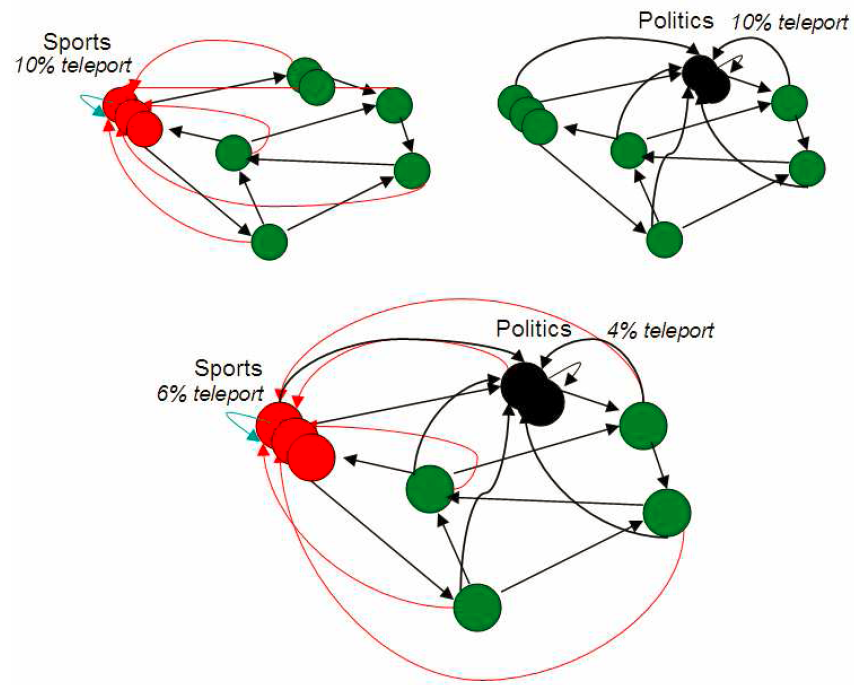 Compute it off-line
User’s interest: 60% Sports, 40% politics
Damping factor: 10%
Manning, “Introduction to Information Retrieval”, Chapter 21, Figure 21.5
CS@UVa
CS 4501: Information Retrieval
28
Variants of PageRank
LexRank 
A sentence is important if it is similar to other important sentences
PageRank on sentence similarity graph
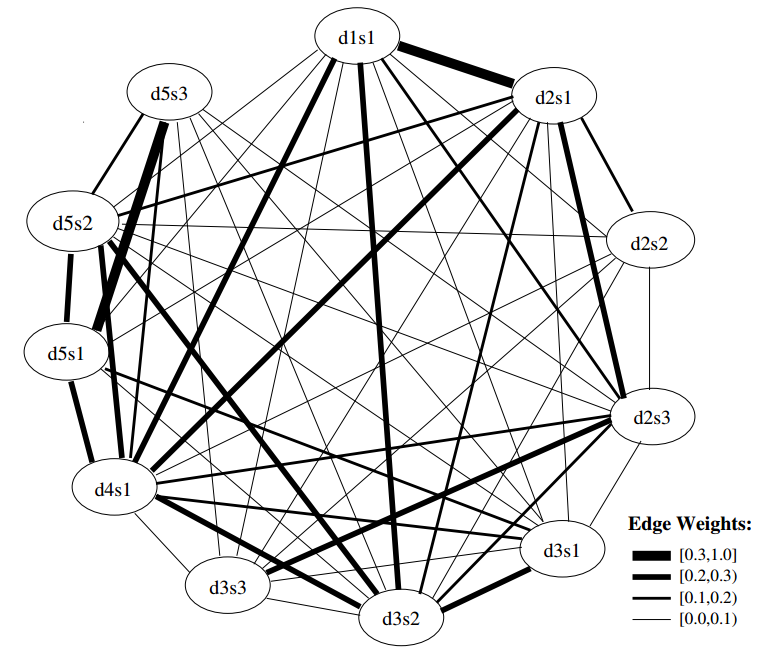 Centrality-based sentence salience ranking for document summarization
CS@UVa
CS 4501: Information Retrieval
29
Erkan & Radev, JAIR’04
Variants of PageRank
SimRank
Two objects are similar if they are referenced by similar objects
PageRank on bipartite graph of object relations
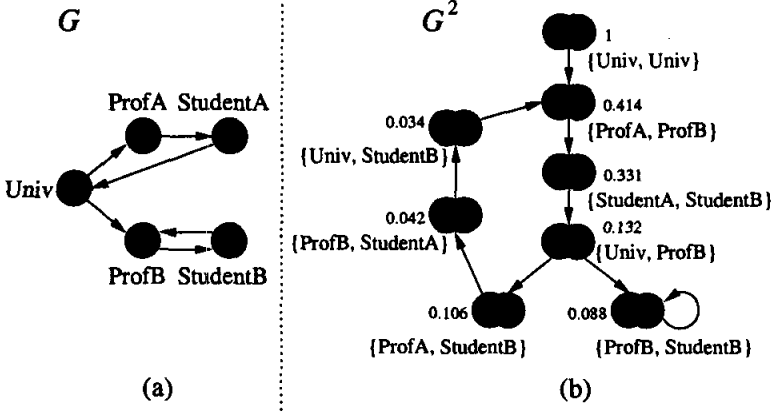 Measure similarity between objects via their connecting relation
CS@UVa
CS 4501: Information Retrieval
30
Glen & Widom, KDD'02
HITS algorithm
Two types of web pages for a broad-topic query
Authorities – trustful source of information
UVA-> University of Virginia official site
Hubs – hand-crafted list of links to authority pages for a specific topic
Deep learning -> deep learning reading list
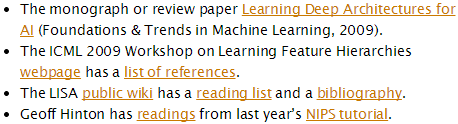 CS@UVa
CS 4501: Information Retrieval
31
HITS algorithm
HITS=Hyperlink-Induced Topic Search
Intuition
Using hub pages to discover authority pages
Assumption
A good hub page is one that points to many good authorities -> a hub score
A good authority page is one that is pointed to by many good hub pages -> an authority score
Recursive definition indicates iterative algorithm
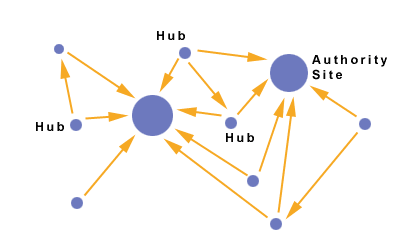 CS@UVa
CS 4501: Information Retrieval
32
Computation of HITS scores
Important HITS scores are query-dependent!
With proper normalization (L2-norm)
CS@UVa
CS 4501: Information Retrieval
33
Computation of HITS scores
Power iteration is applicable here as well
CS@UVa
CS 4501: Information Retrieval
34
Constructing the adjacent matrix
Only consider a subset of the Web
For a given query, retrieve all the documents containing the query (or top K documents in a ranked list) – root set
Expand the root set by adding pages either linking to a page in the root set, or being linked to by a page in the root set – base set
Build adjacent matrix of pages in the base set
CS@UVa
CS 4501: Information Retrieval
35
Constructing the adjacent matrix
Reasons behind the construction steps
Reduce the computation cost
A good authority page may not contain the query text
The expansion of root set might introduce good hubs and authorities into the sub-network
CS@UVa
CS 4501: Information Retrieval
36
Sample results
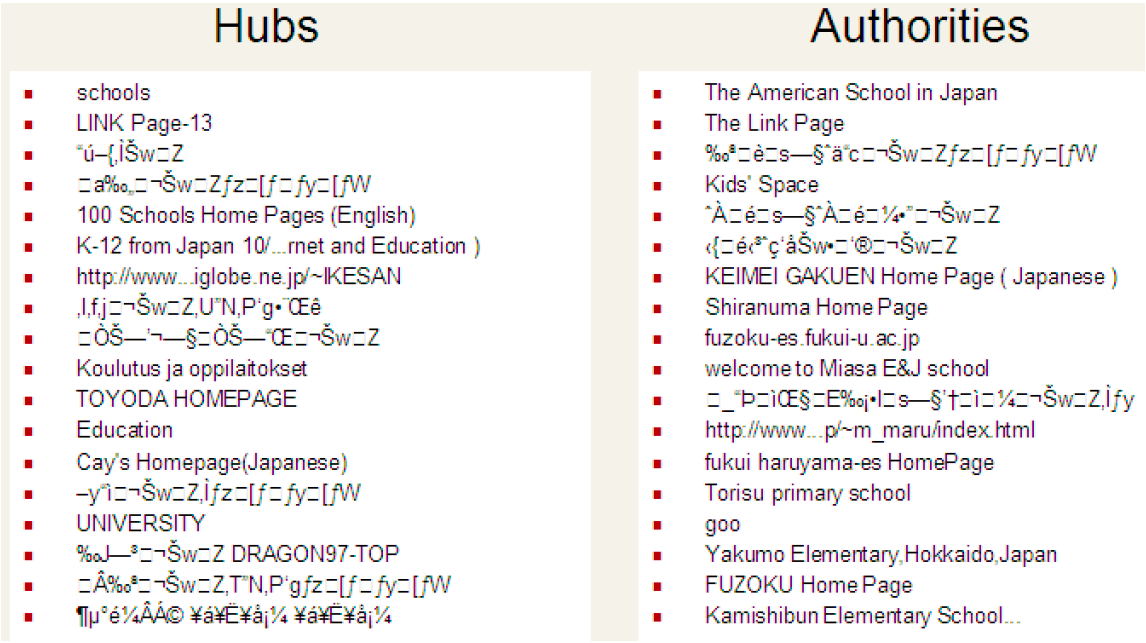 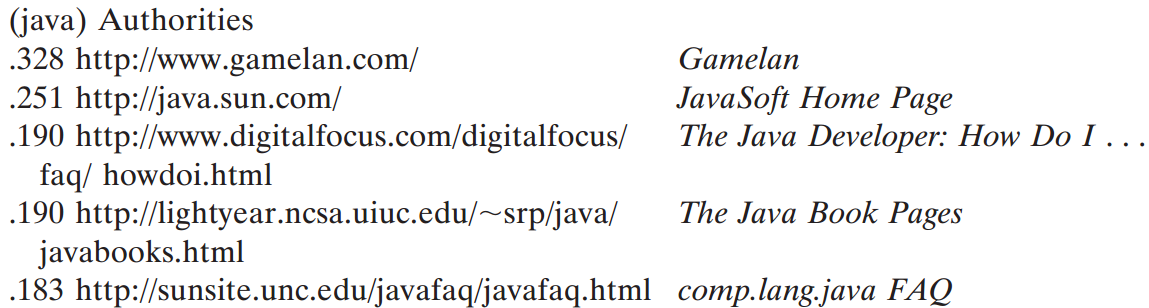 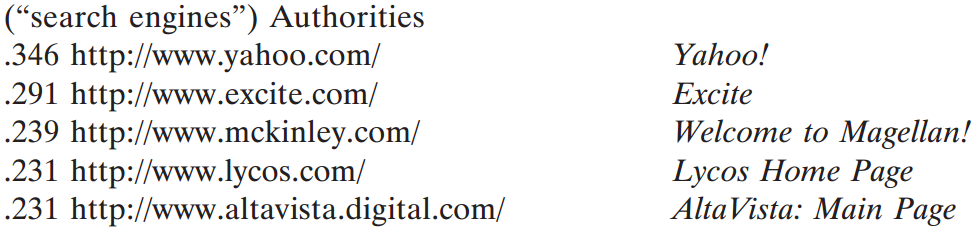 Kleinberg, JACM'99
Manning, “Introduction to Information Retrieval”, Chapter 21, Figure 21.6
CS@UVa
CS 4501: Information Retrieval
37
Today’s reading
Introduction to information retrieval
Chapter 21: Link Analysis
CS@UVa
CS 4501: Information Retrieval
38
References
Page, Lawrence, Sergey Brin, Rajeev Motwani, and Terry Winograd. "The PageRank citation ranking: Bringing order to the web." (1999)
Haveliwala, Taher H. "Topic-sensitive pagerank." In Proceedings of the 11th international conference on World Wide Web, pp. 517-526. ACM, 2002.
Erkan, Günes, and Dragomir R. Radev. "LexRank: Graph-based lexical centrality as salience in text summarization." J. Artif. Intell. Res.(JAIR) 22, no. 1 (2004): 457-479.
Jeh, Glen, and Jennifer Widom. "SimRank: a measure of structural-context similarity." In Proceedings of the eighth ACM SIGKDD international conference on Knowledge discovery and data mining, pp. 538-543. ACM, 2002.
Kleinberg, Jon M. "Authoritative sources in a hyperlinked environment." Journal of the ACM (JACM) 46, no. 5 (1999): 604-632.
CS@UVa
CS 4501: Information Retrieval
39